Millenial Consumer Preferences for Batik Product
Eny Endah Pujiastuti, 
Humam Santosa Utomo, 
Suratna, 
Sigit Haryono
Link: https://drive.google.com/file/d/18ZfOLRiCZ6YPMs9TQYbpyKKD9gbxh-tA/view?usp=sharing
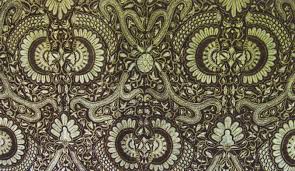 Introduction
In the post-covid-19 pandemic, consumer habits in prioritizing product purchases continue. Consumers are used to considering buying products that are really needed. Consumers consider the price and product attributes. Therefore, marketers need to understand the dynamics of the consumer decision-making process[3]. Based on progressive theory, it is known that consumers buy a product in the hope of seeking benefits from the product and adding value to their lives. Shopping methods, preferences, and determinants of shopping behavior are constantly changing. Consumers are very concerned about what they put in their shopping cart when shopping.
One of the products that consumers consider buying in the post-covid-19 pandemic is batik clothing. Batik is one of Indonesia's cultural heritage. SMEs in Indonesia that produce batik are experiencing a slump during the pandemic. By understanding the preferences of batik consumers, especially among the millennial generation, it is hoped that marketing strategies can be adapted to market demand. A very important determinant of the impact on consumer behavior is consumer preferences. However, Kotler and Armstrong stated that preferences and purchase intentions do not always result in actual purchases. Therefore, a study is needed to close the research gap regarding consumer preferences that affect consumer behavior.
Research purposes
The objectives of this study are as follows: 
to determine the characteristics of batik consumers (millennial generation) in Sleman Regency; 
to find out the batik attributes that are consumer preferences among the millennial generation in Sleman district, Yogyakarta, Indonesia.
Method
This type of research is a mix method by combining qualitative and quantitative methods. 
The study was initiated by conducting a focus group discussion to capture potential attributes that batik consumers consider in choosing batik. 
Focus group discussion (FGD) involved 16 batik buyers who were divided into 2 groups. Furthermore, the results of the FGD were used to compile a first-stage questionnaire containing the prospective attributes that were considered in choosing batik. 
Questionnaires were distributed to 30 respondents and the results were tested using the Cochran test. Cochran's analysis produces attributes that consumers really consider in buying batik. 
Furthermore, the attributes of the Cochran test results were used to compile the second phase of the questionnaire. The second stage of the questionnaire was distributed to 100 batik consumers to find out the desired batik preferences. 
The side technique used is purposive sampling with the criteria that the respondents have bought and used batik clothes, aged 18-25 years.
RESULT
The results of this study can be explained based on 3 stages as follows:
In the first stage, FGD found potential attributes that consumers consider in choosing batik, including: (1) Batik pattern; (2) Durability; (3) Uniqueness; (4) Durability; (5) Types of batik; (6) Batik color; (7) Brand; (8) Company Reputation; (9) Quality of batik; (10) Color variations; (11) Product variety; and (12) Price. 
The second stage, Cochran test results involving all prospective attributes as generated in the FGD resulted in a p-value less than 0.05 so that it can be stated that all attributes are considered by consumers in choosing products. There is no attribute that is not considered by consumers in choosing batik. 
The third stage, the results of the answers of 100 respondents used to determine preferences for batik selection.
Attribute Preferences
Conclusions
The results of this study found the attributes that consumers really consider in choosing batik, namely: batik style, durability, uniqueness, durability, type of batik, batik color, brand, company reputation, batik quality, color variation, product variety, and price. 
Men and women have differences in choosing the attributes of durability, type of batik, and quality of batik. 
Batik business managers need to pay attention to the attributes of batik before producing and marketing their products to consumers.